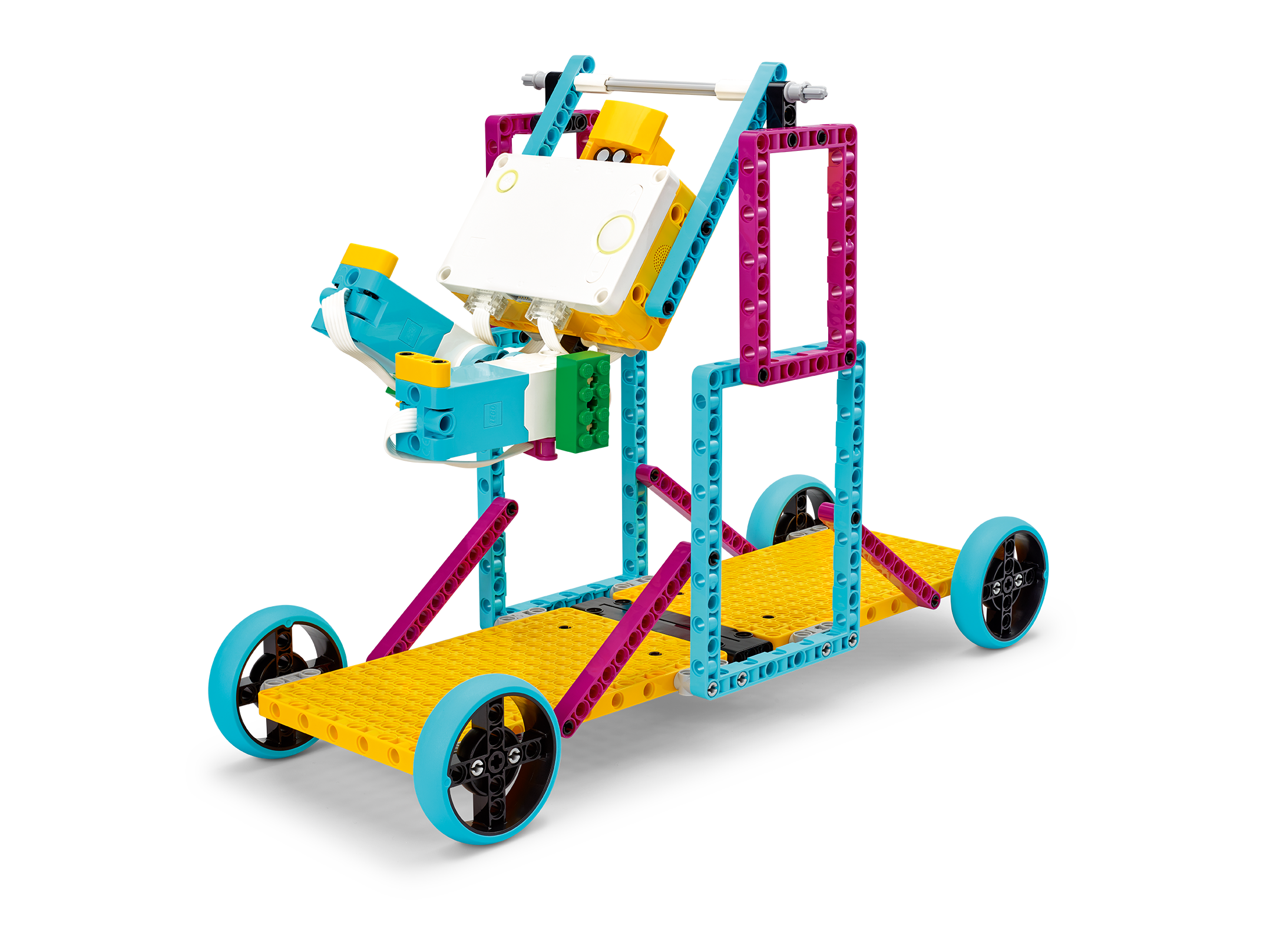 Circuito de obstáculos
Ilustra la transferencia de energía potencial y cinética.

Cuaderno del inventor
Fecha: XX, versión: XX, propietario del documento: XX, número total de páginas: XX
Despertar el interés
Echa un vistazo a la lección:
https://education.lego.com/es-es/lessons/prime-training-trackers/the-obstacle-course/student-worksheet

Toma nota de todo lo que quieras recordar.
2
Despertar el interés
Tómate un momento para responder a las siguientes preguntas.
- ¿Cómo se relacionan las energías cinética y potencial?
- ¿Conoces algún juego de carreras de obstáculos?
3
Explicar
Añade una imagen o un vídeo de tu experimento.
4
Explicar
Añade un gráfico para documentar tus resultados.
5
Evaluar
¿Cómo resumirías tu experimento?
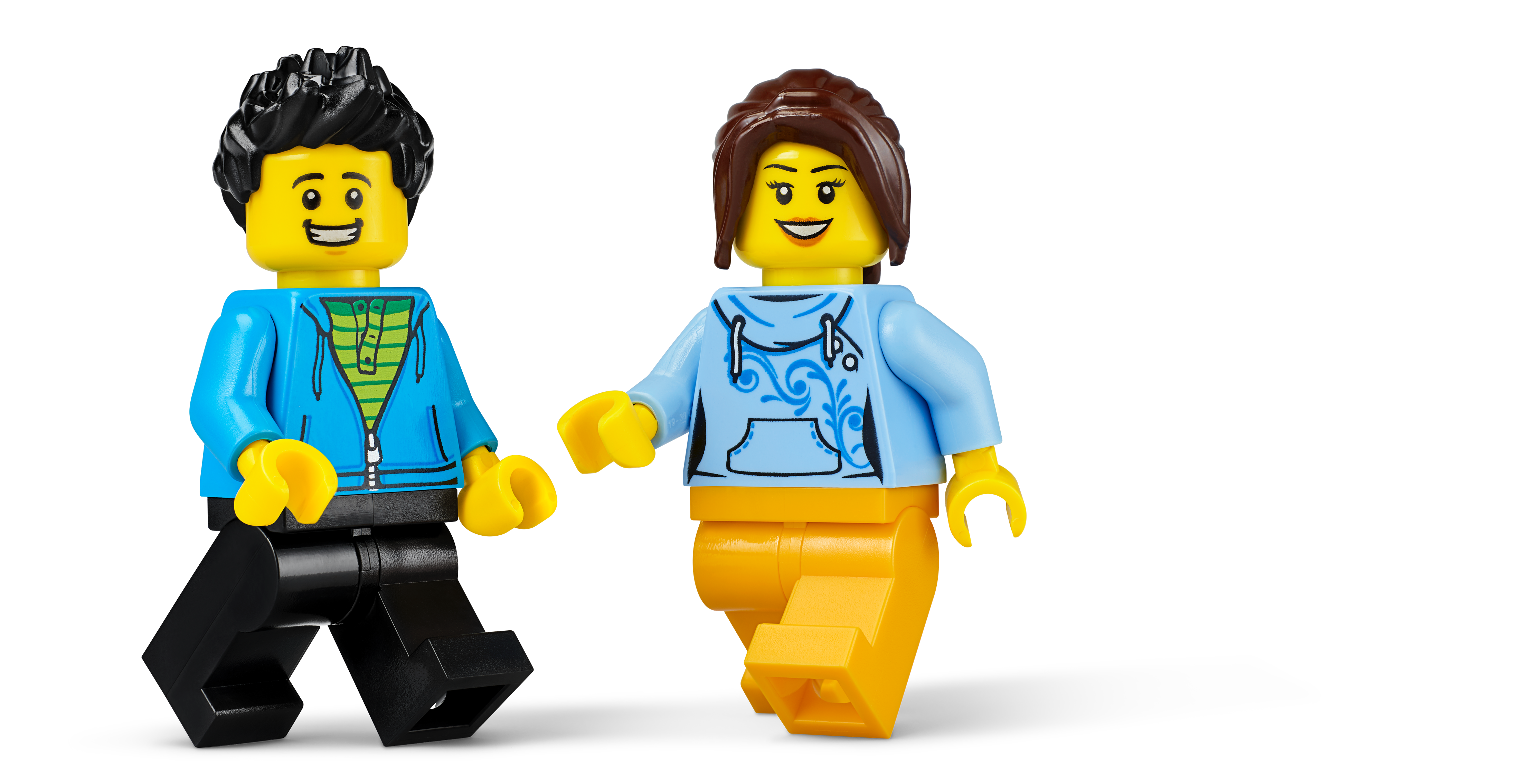 6